THỰC HÀNH TIẾNG VIỆT
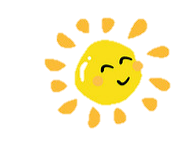 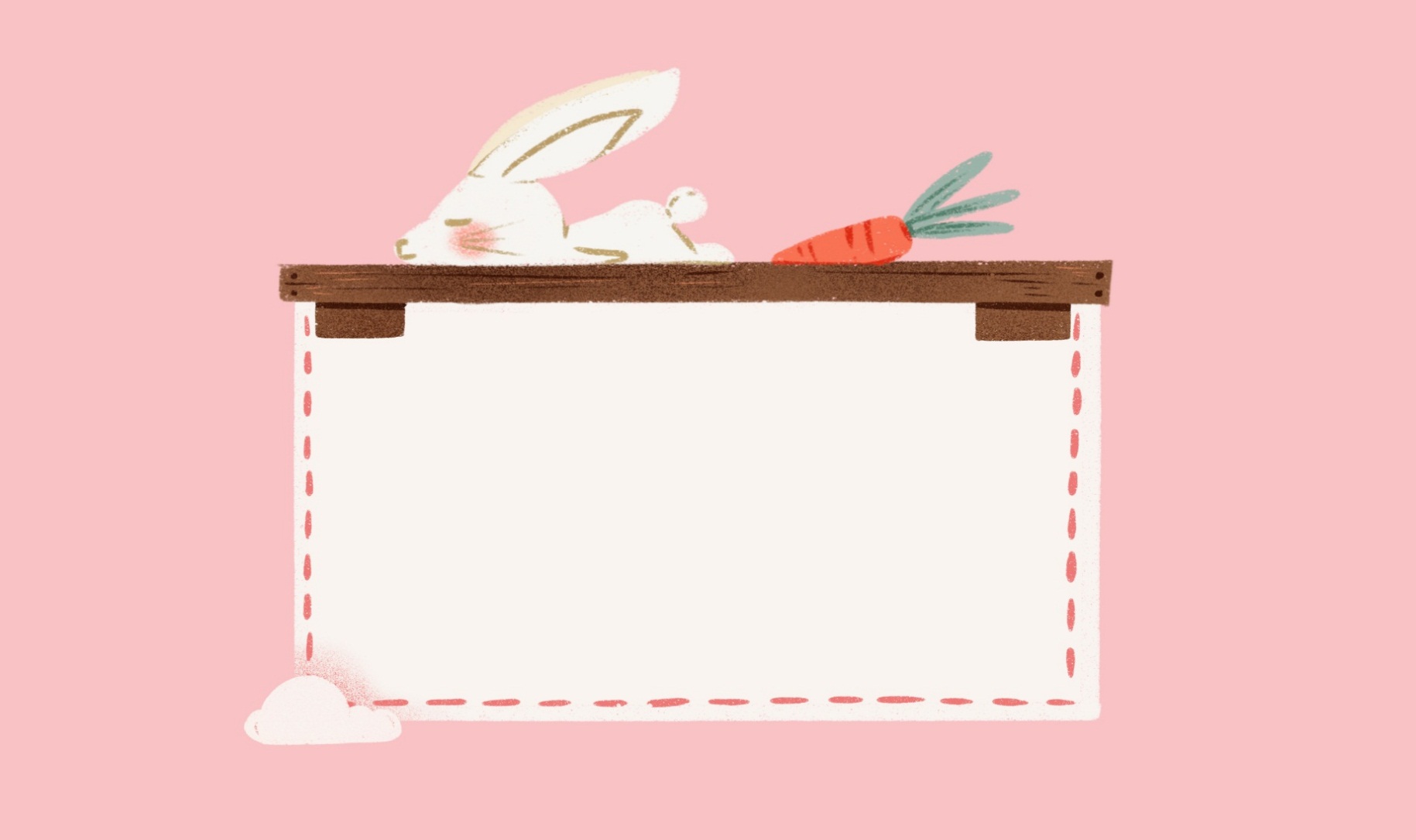 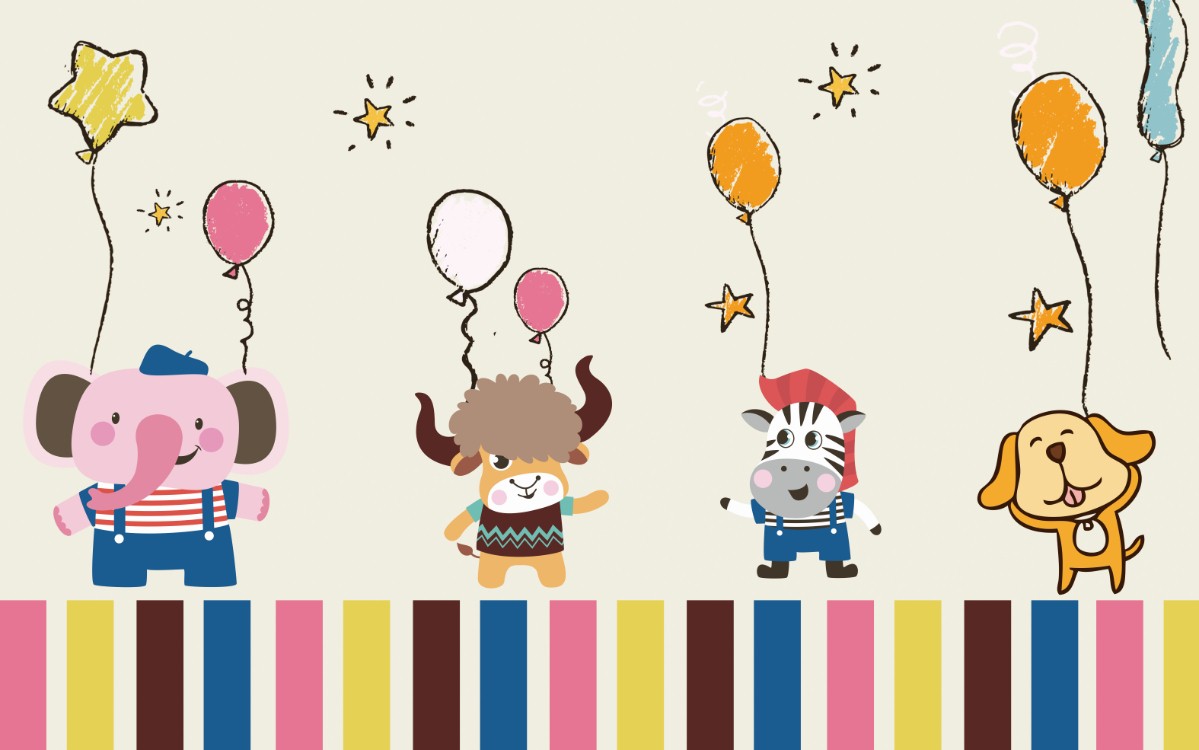 AI NHANH HƠN???
?Trong đoạn văn sau, người viết đã dùng những số liệu nào?
     Thuỷ triêù là yếu tố có dao động lớn và thường xuyên nhất đến sự thay đổi của mực nước biển. Thuỷ triều được hình thành do lực hút của Mặt Trăng và Mặt Trời tác động lên Trái Đât, làm khôí chất lỏng trên bề mặt nó (biển và dại dương) biến đổi. Ở Biển Đông, thuỷ triều có hai lần dâng lên đạt đỉnh và hai lần mực nước đạt thấp nhất, được kết hợp từ các thành phân nhật triều và bán nhật triều có tần số và biên độ khác nhau của sóng biển. Khoảng dao dộng tổng hợp có độ lớn trung bình từ 2-3 mét, tuỳ địa điểm dọc bờ biển. Một số nơi như vịnh Phăn-đi (Fundy) - Ca-na-đa (Canada) và cửa sông Xe-vân (Severn) - Anh biên độ thuỷ triều hằng ngày có thể đạt tới 15 - 16 mét.
     Trích “Nước biển dâng:bài toán khó cần giải trong thế kỉ XXI” - Lưu Quang Hưng)
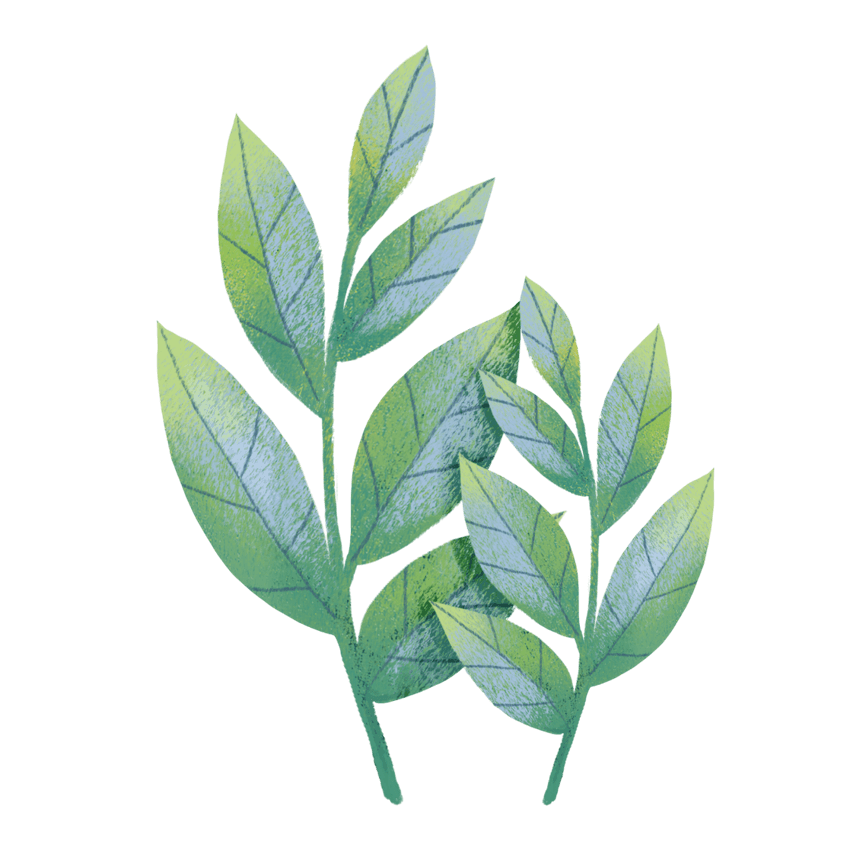 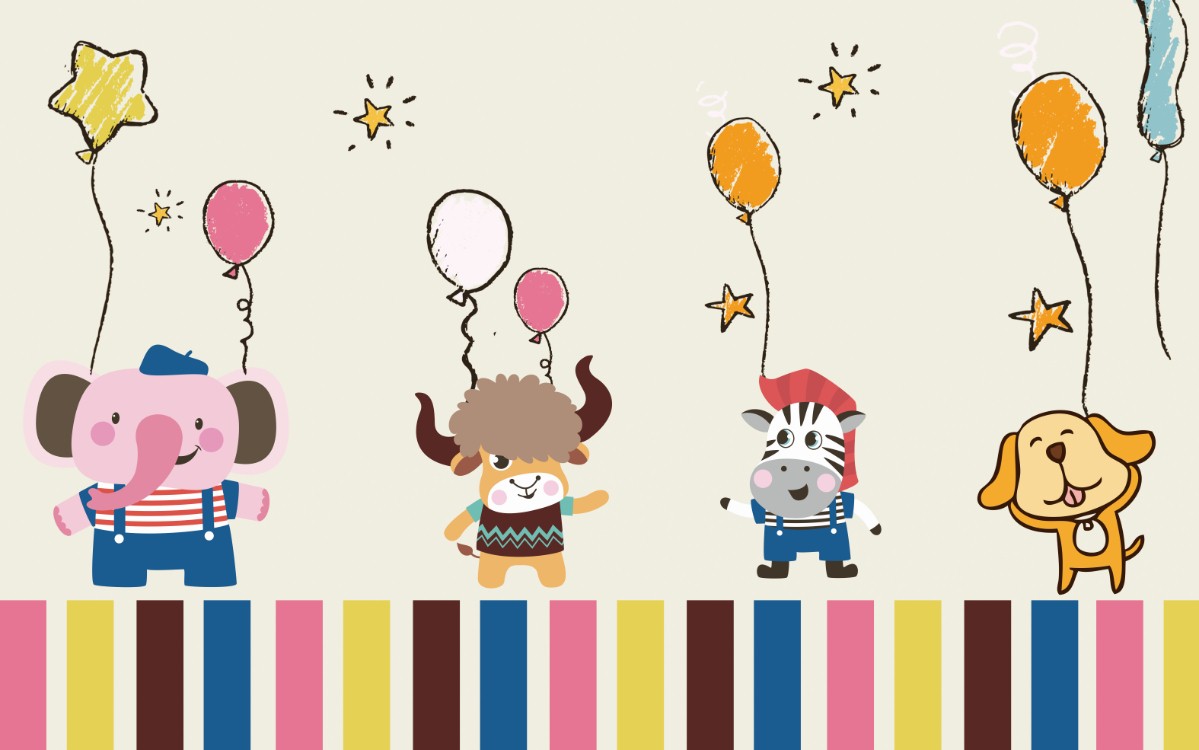 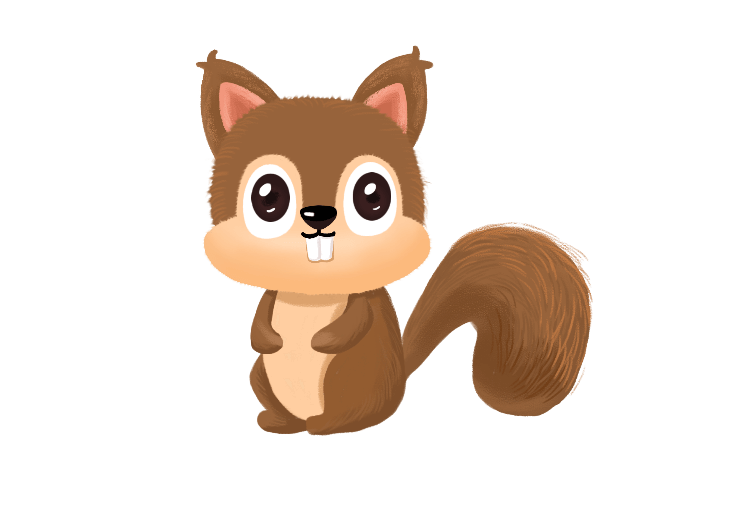 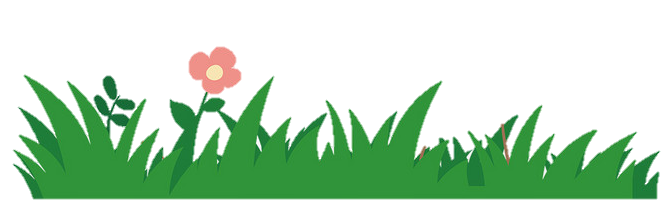 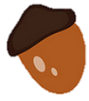 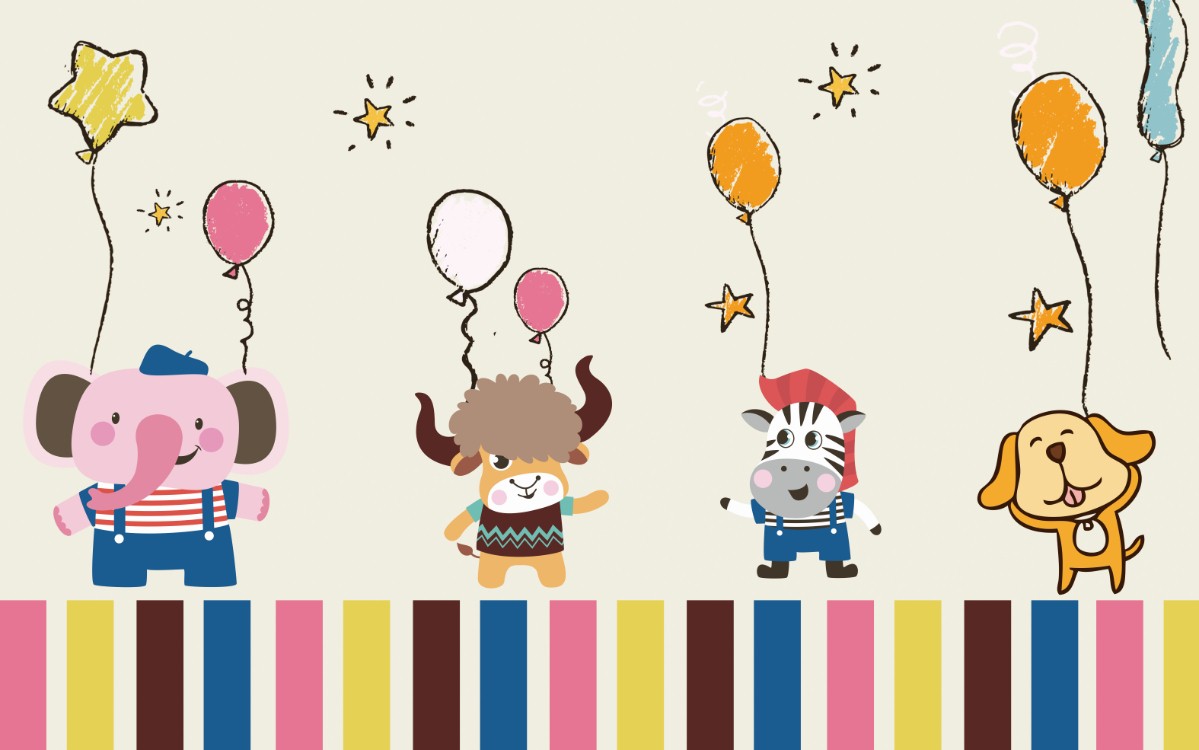 Nối 2 cột để có khái niệm đúng?
THỰC HÀNH TIẾNG VIỆT
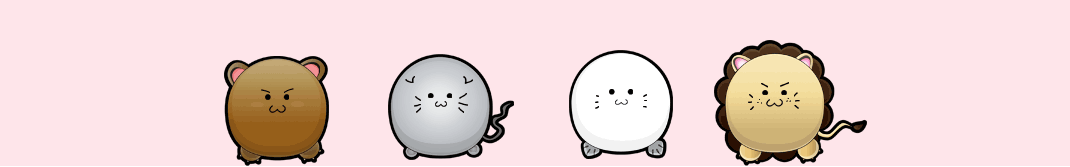 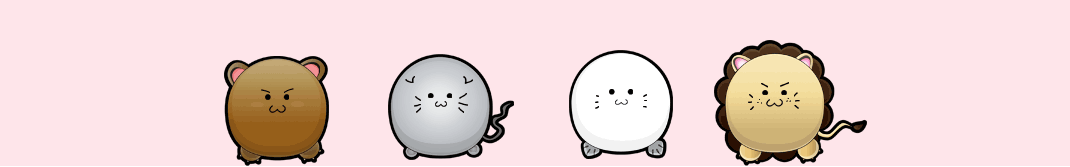 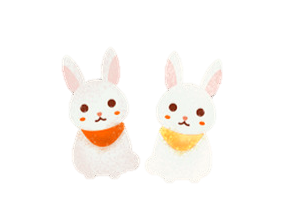 THỰC HÀNH TIẾNG VIỆT
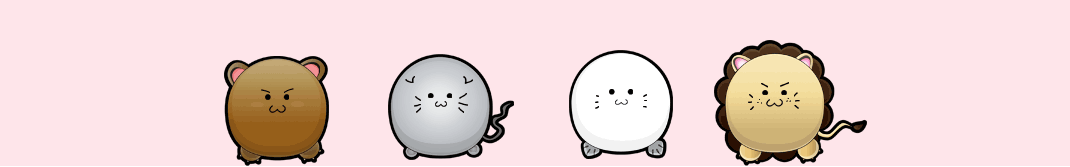 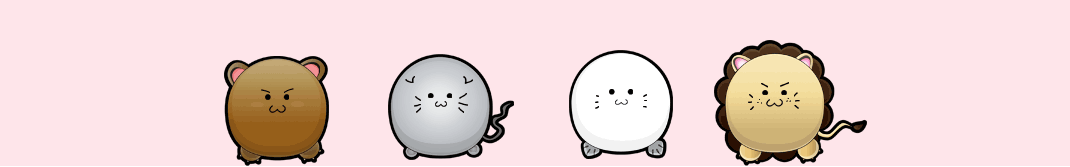 I/ Kiến thức Ngữ văn
1.    Đoạn văn diễn dịch, đoạn văn quy nạp, đoạn văn song song, đoạn văn phối hợp.
THỰC HÀNH TIẾNG VIỆT
Câu hỏi thảo luận 2 phút: Xác định ý chính, chỉ ra câu chủ đề (nếu có), cách triển khai ý và kiểu đoạn văn của mỗi đoạn văn dưới đây:
Nhóm 1 đoạn văn a; Nhóm 2 đoạn văn b; Nhóm 3 đoạn văn c; Nhóm 4 đoạn văn d.
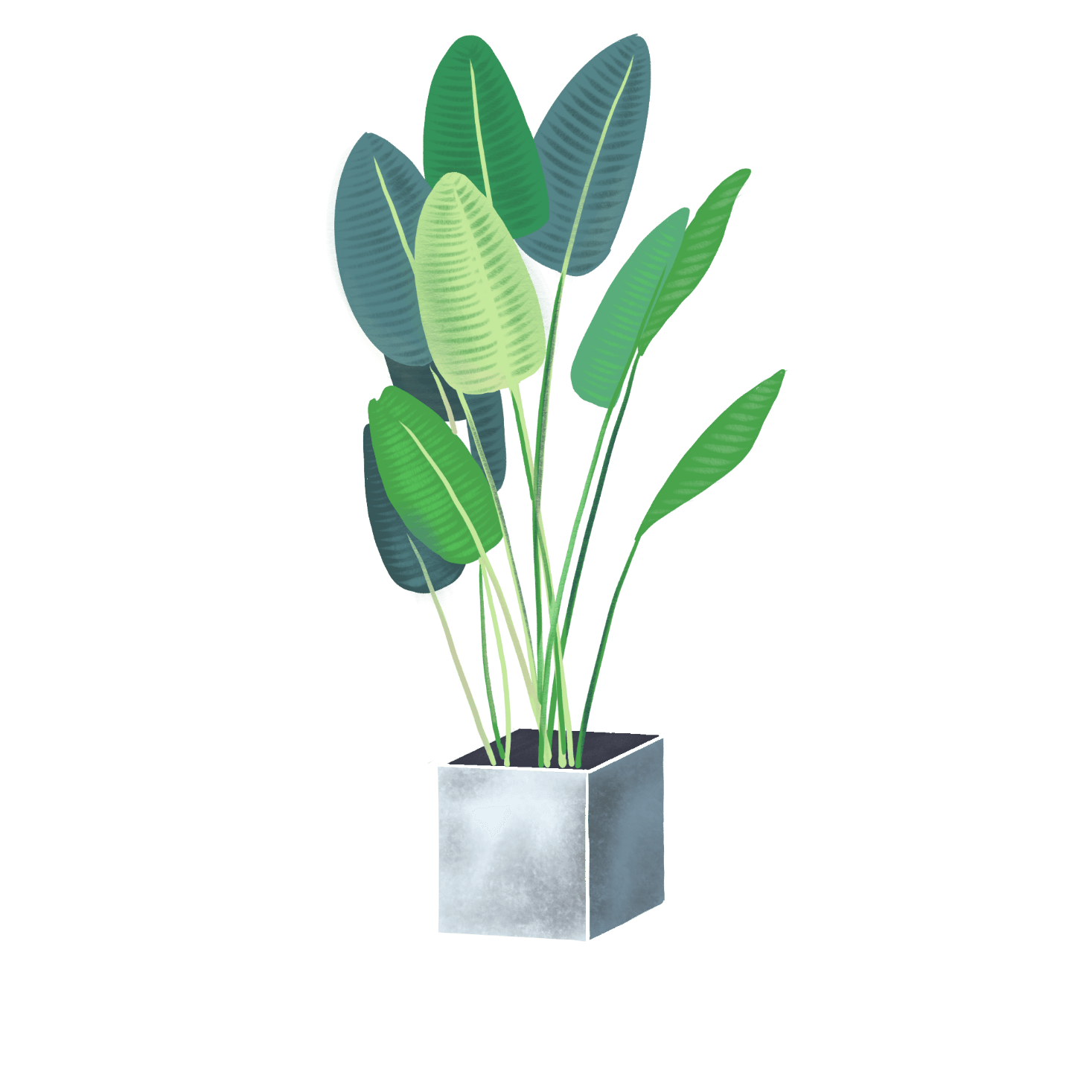 Đoạn a, Cây cối luôn được ví là “lá phổi xanh". Lá cây giúp che chắn các thành phán bụi bẩn, độc hại có trong không khí. Nếu không có cây xanh che bụi và các chất ô nhiềm, con người sè khó thở và mắc nhiều bệnh mãn tính do không khí ô nhiễm gây ra. (Theo Thu Thuỷ).
Đoạn b, Chính quyền nhân dân ta vững chắc. Quân đội nhân dân hùng mạnh. Mặt trận dân tộc rộng rãi. Công nhân, nông dân và trí thức được rèn luyện, thử thách và tiến bộ không ngừng. Nói tóm lại, lực lượng của chúng ta to lớn và ngày càng to lớn. (Hồ Chí Minh)
Đoạn c, Chúng lập ra nhà tù nhiều hơn trường học. Chúng thẳng tay chém giết những người yêu nước thương nòi của ta. Chúng tắm các cuộc khởi nghĩa của ta trong những bể máu. (Hổ Chí Minh). 
Đoạn d, Các con vật trong nhà có xu hướng mang lại một cảm giác bình yên cho trẻ. Một số trẻ nhỏ thường có cảm giác thoải mải khi ở cạnh những con vật nuôi hơn là khi ở bèn người khác. Cũng giống như người lớn, trẻ thường thích ở bên những con thú cưng khi chúng cảm thấy buổn, giận dữ hay khó chịu. Thật kì diệu, những con vật nuôi sẽ mang đến sự yên bình trong mọi tình huống và luôn dành cho con người một tình yêu vô diều kiện. (Theo Thuỳ Dương).
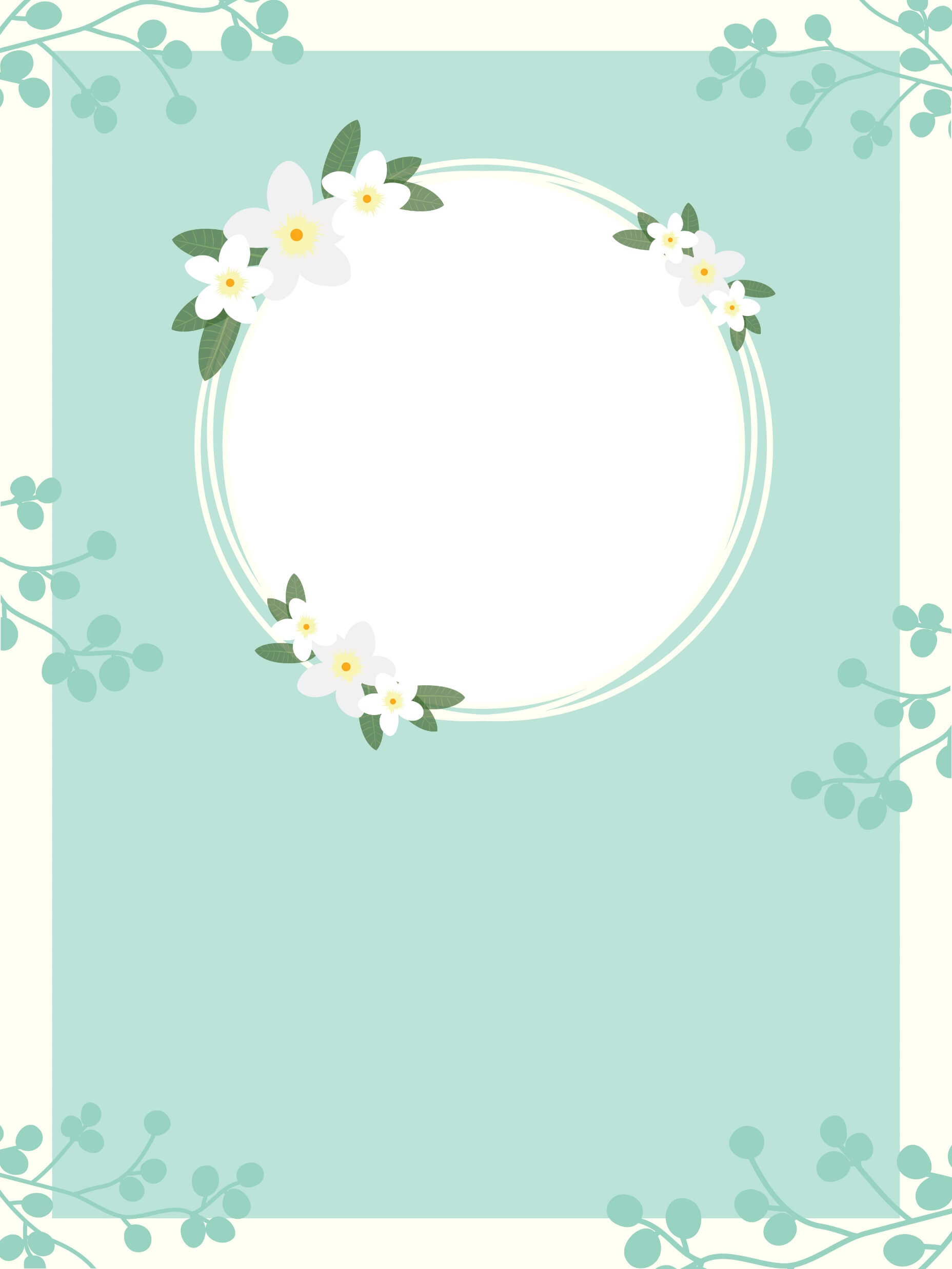 Đoạn a/ 
- Ý chính: Tác dụng của cây cối.
- Cách triển khai ý: Từ khái quát đến cụ thể.
- Câu chủ đề: Cây cối luôn được ví là “lá phổi xanh"
- Kiểu đoạn văn: Diễn dịch
Đoạn b/
- Ý chính: Bàn về lực lượng to lớn của chúng ta.
-Cách triển khai ý: Từ cụ thể đến khái quát.
- Câu chủ đề: Nói tóm lại, lực lượng của chúng ta to lớn và ngày càng to lớn.
- Kiểu đoạn văn: Quy nạp
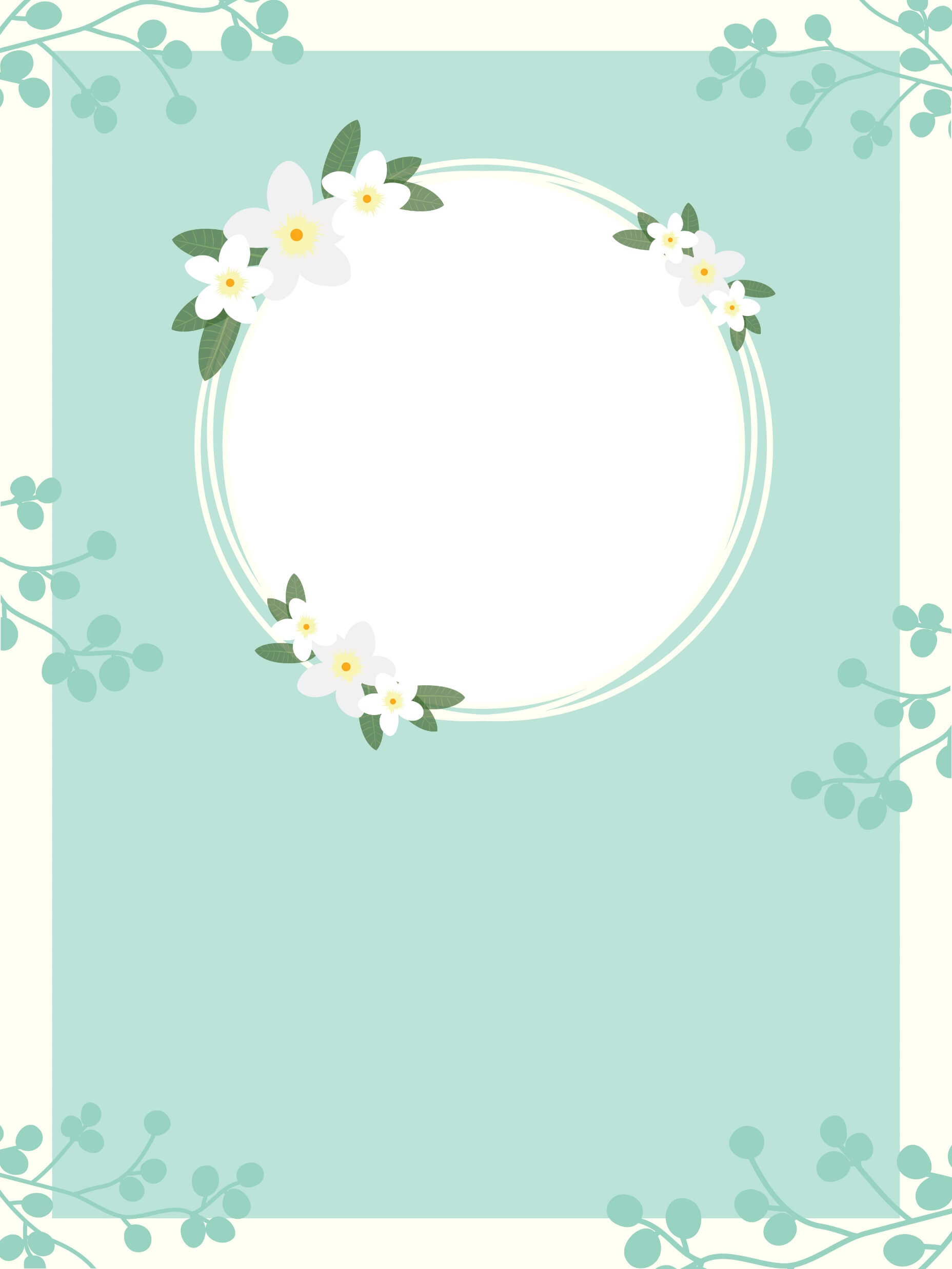 Đoạn d/ 
- Ý chính: Vai trò của vật nuôi trong nhà.
- Cách triển khai ý: Từ khái quát đến cụ thể đến tổng hợp.
- Câu chủ đề: 
- Các con vật trong nhà có xu hưởng mang lại một cảm giác bình yên cho trẻ.
-Thật kì diệu, những con vật nuôi sẽ mang đến sự yên bình trong mọi tình huống và luôn dành cho con người một tình yêu vô diều kiện.
- Kiểu đoạn văn: Phối hợp.
Đoạn c/
- Ý chính: Bàn về tội ác của thực dân Pháp đối với nhân dân ta.
- Cách triển khai ý: các câu có quan hệ  bình đẳng và cùng làm rõ ý chính của đoạn văn.
- Câu chủ đề: Không có
- Kiểu đoạn văn: Song song
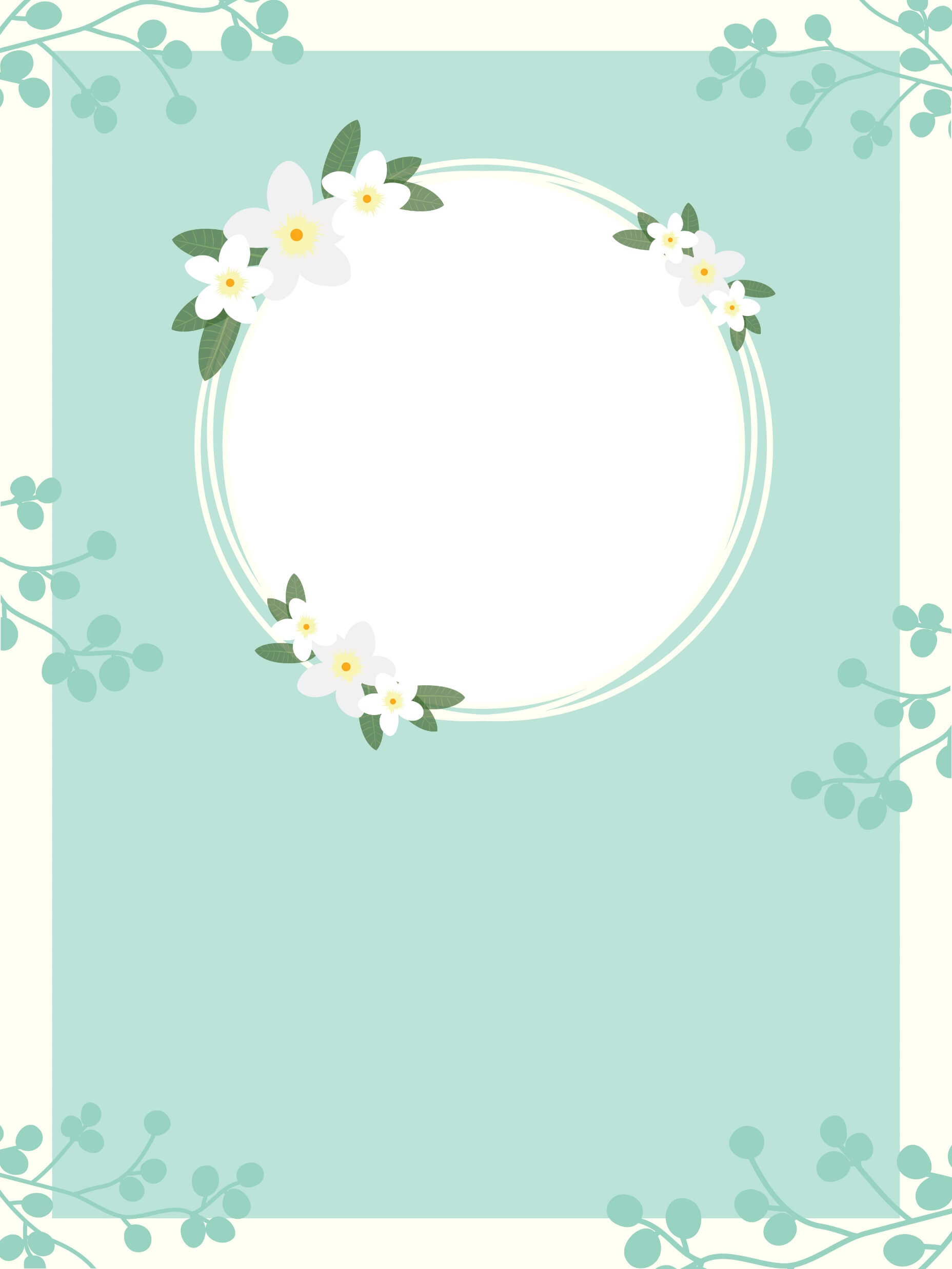 2. Phương tiện giao tiếp phi ngôn ngữ.
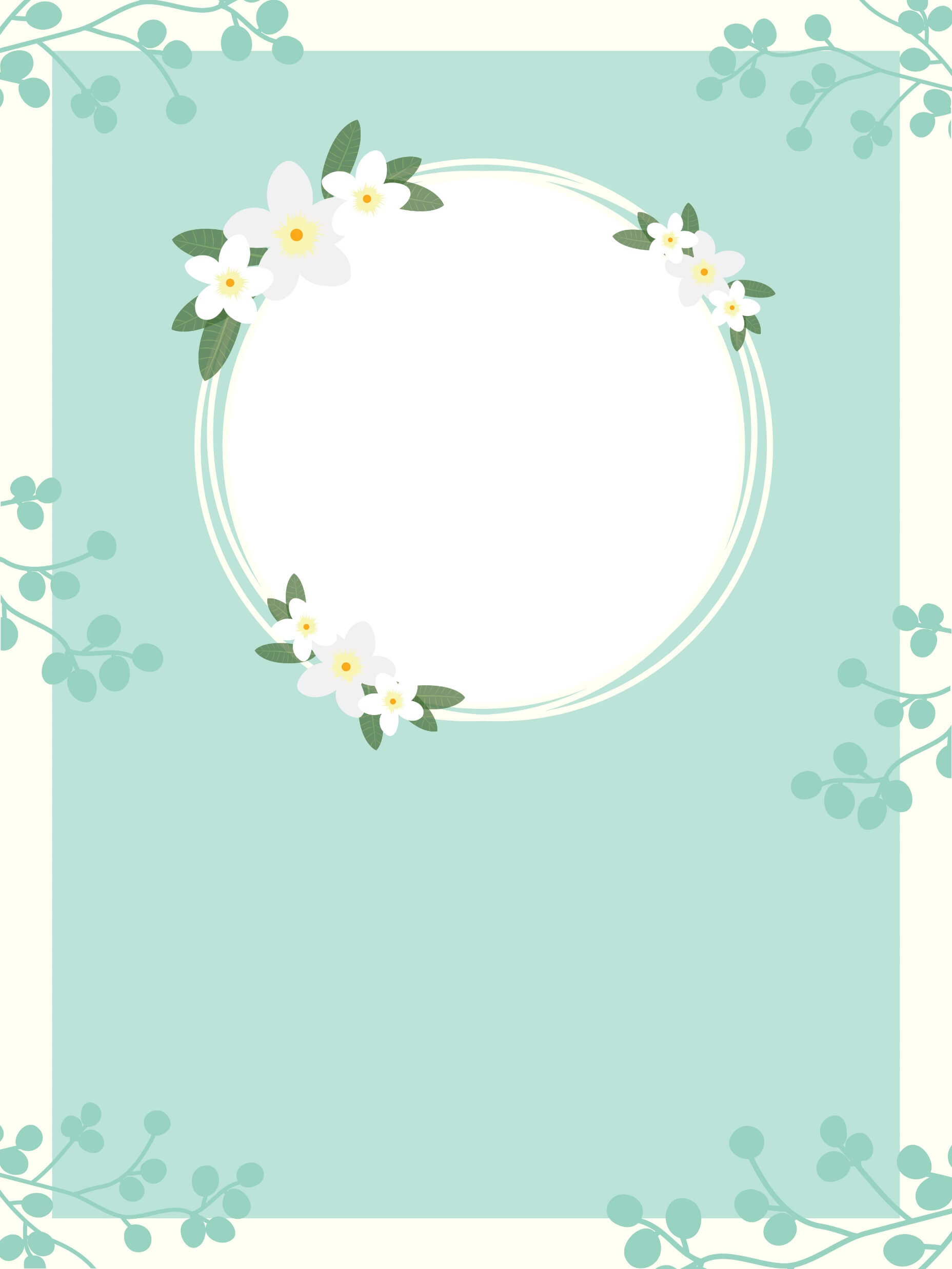 2/ Phương tiện giao tiếp phi ngôn ngữ
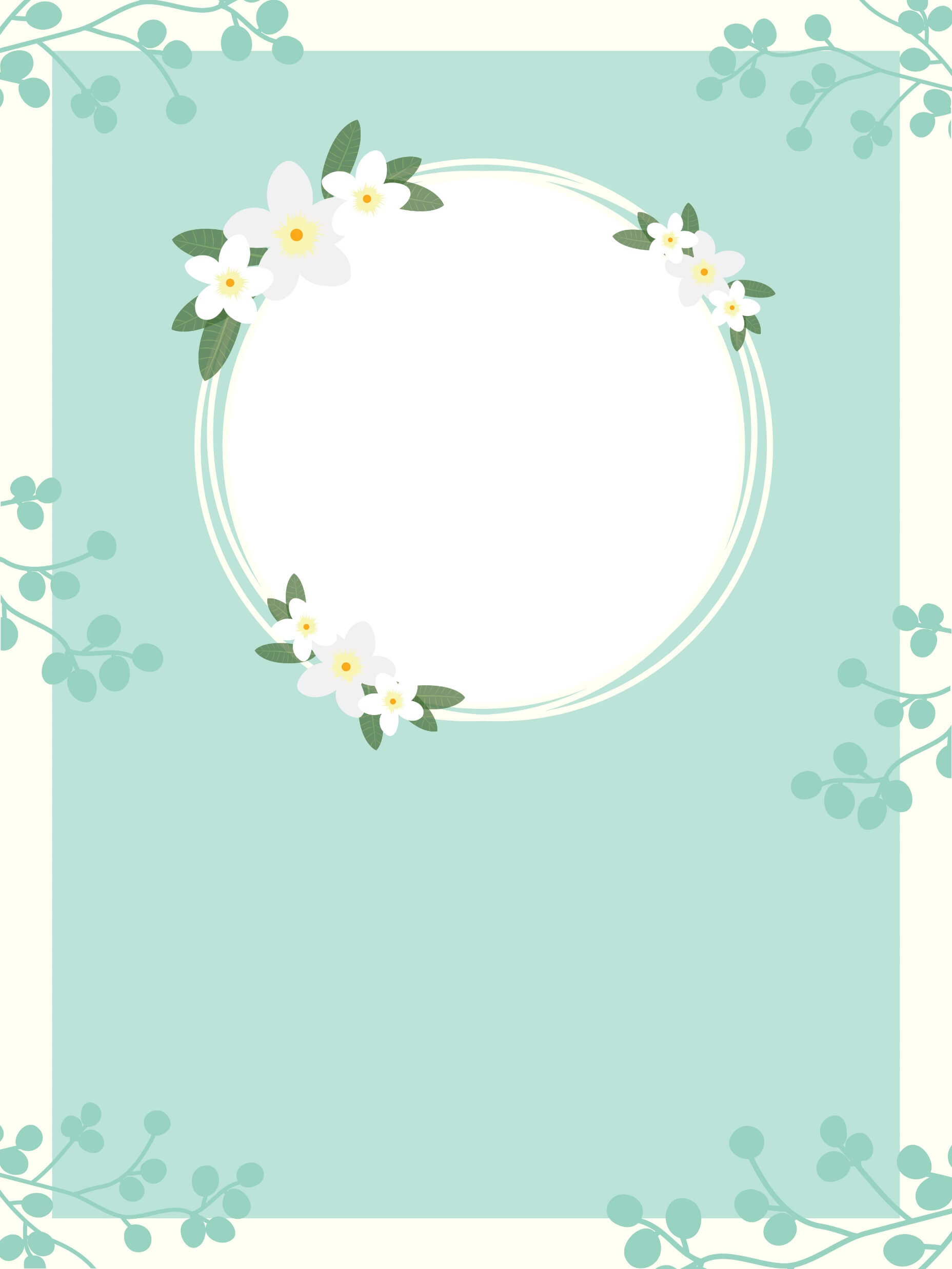 II/ Thực hành
Bài tập 1/68
Chỉ ra tác dụng của biểu đồ được sử dụng trong văn bản Nước biển dâng:bài toán khó cần giải trong thế kỉ XXI” - Lưu Quang Hưng
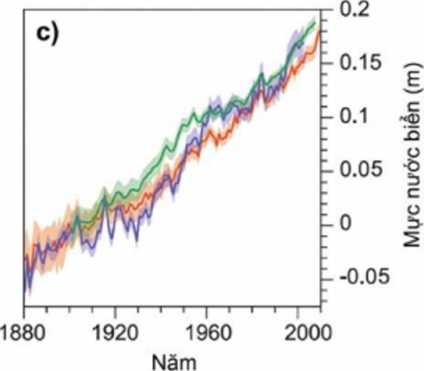 Hình 1. Nước biên dâng từ cuối thế kỉ XIX 
đến năm 2020 từ các nguồn  dữ liệu khác nhau.
(Nguồn: Church ct al., 2013)
Bài 1: Biểu đồ H1 có tác dụng minh họa rõ ràng, giúp người đọc nhận ra ngay một nội dung quan trọng của bài viết: Trong vòng 130 năm (từ năm 1980 đến năm 2010) mực nước biển toàn cầu đã dâng lên hơn 20 xăng -ti-mét.
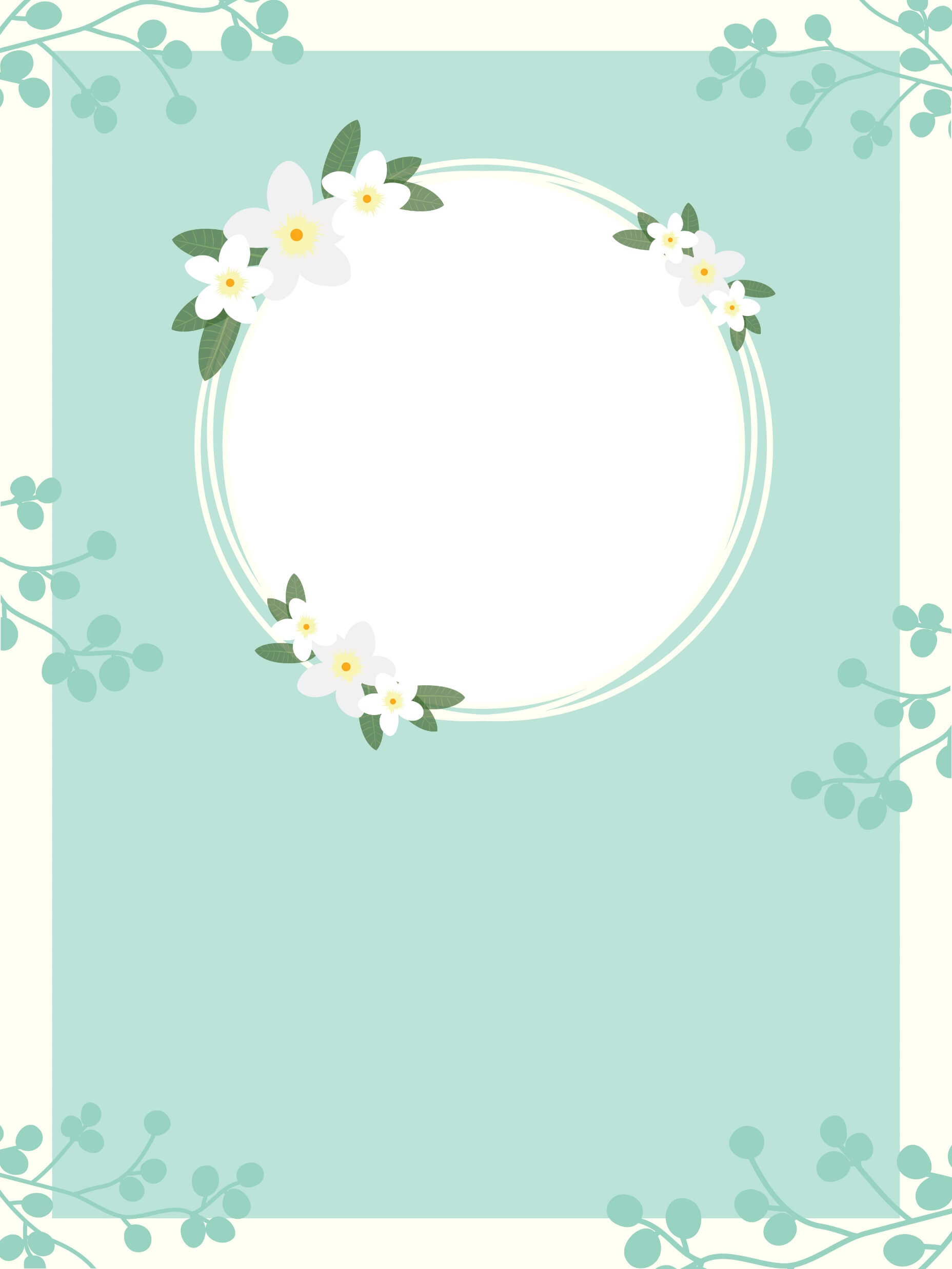 II/ Thực hành
Bài tập 2/68
Chỉ ra các số liệu được sử dụng trong những câu dưới đây (trích từ văn bản “Nước biển dâng:bài toán khó cần giải trong thế kỉ XXI” - Lưu Quang Hưng). Cho biết các số liệu đó có tác dụng như thế nào đối với việc phản ánh sự việc được phản ánh trong mỗi câu.
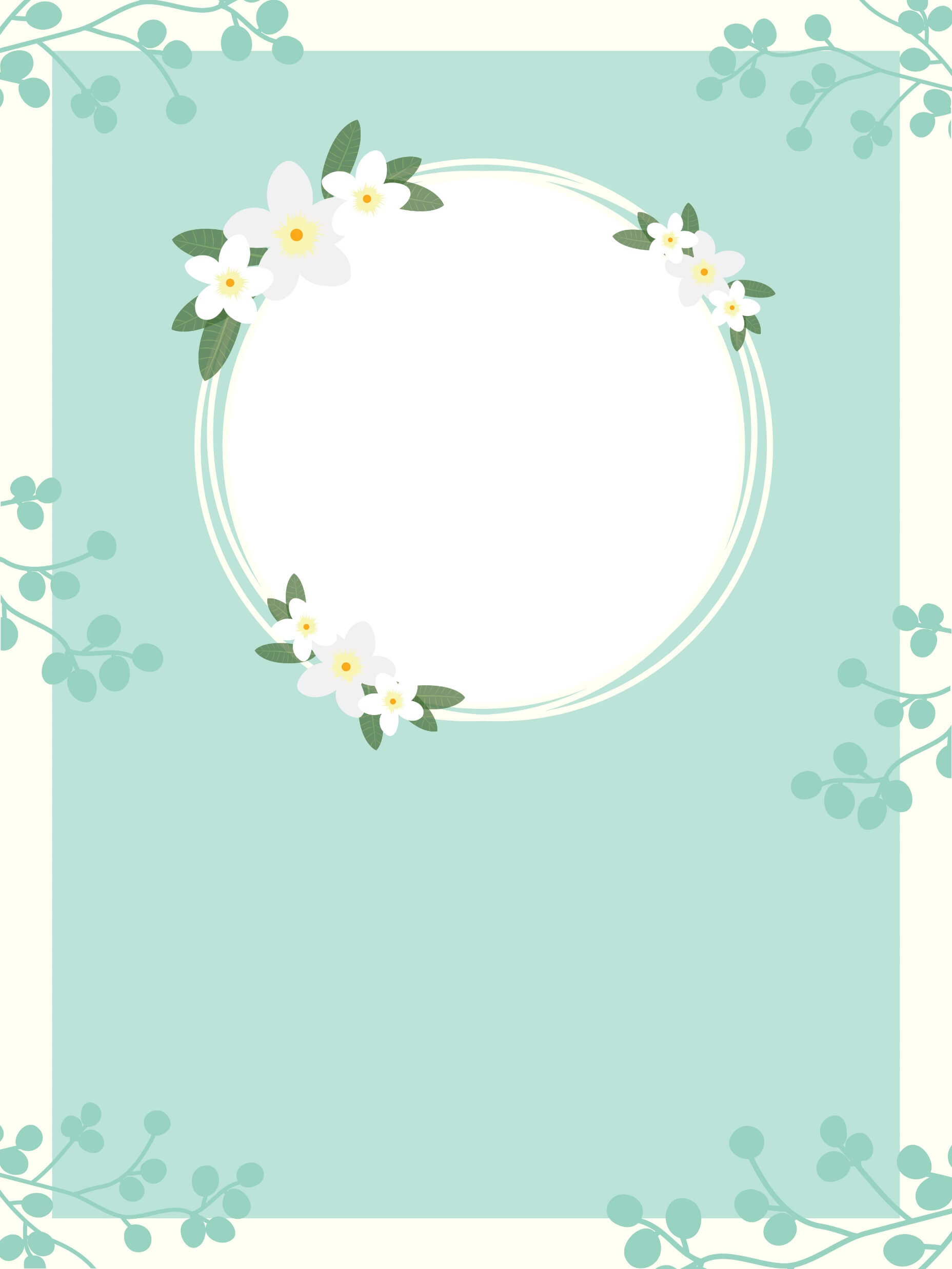 II/ Thực hành
Bài tập 2/68,69
Chỉ ra các số liệu được sử dụng trong những câu dưới đây (trích từ văn bản “Nước biển dâng:bài toán khó cần giải trong thế kỉ XXI” - Lưu Quang Hưng). Cho biết các số liệu đó có tác dụng như thế nào đối với việc phản ánh sự việc được phản ánh trong mỗi câu.
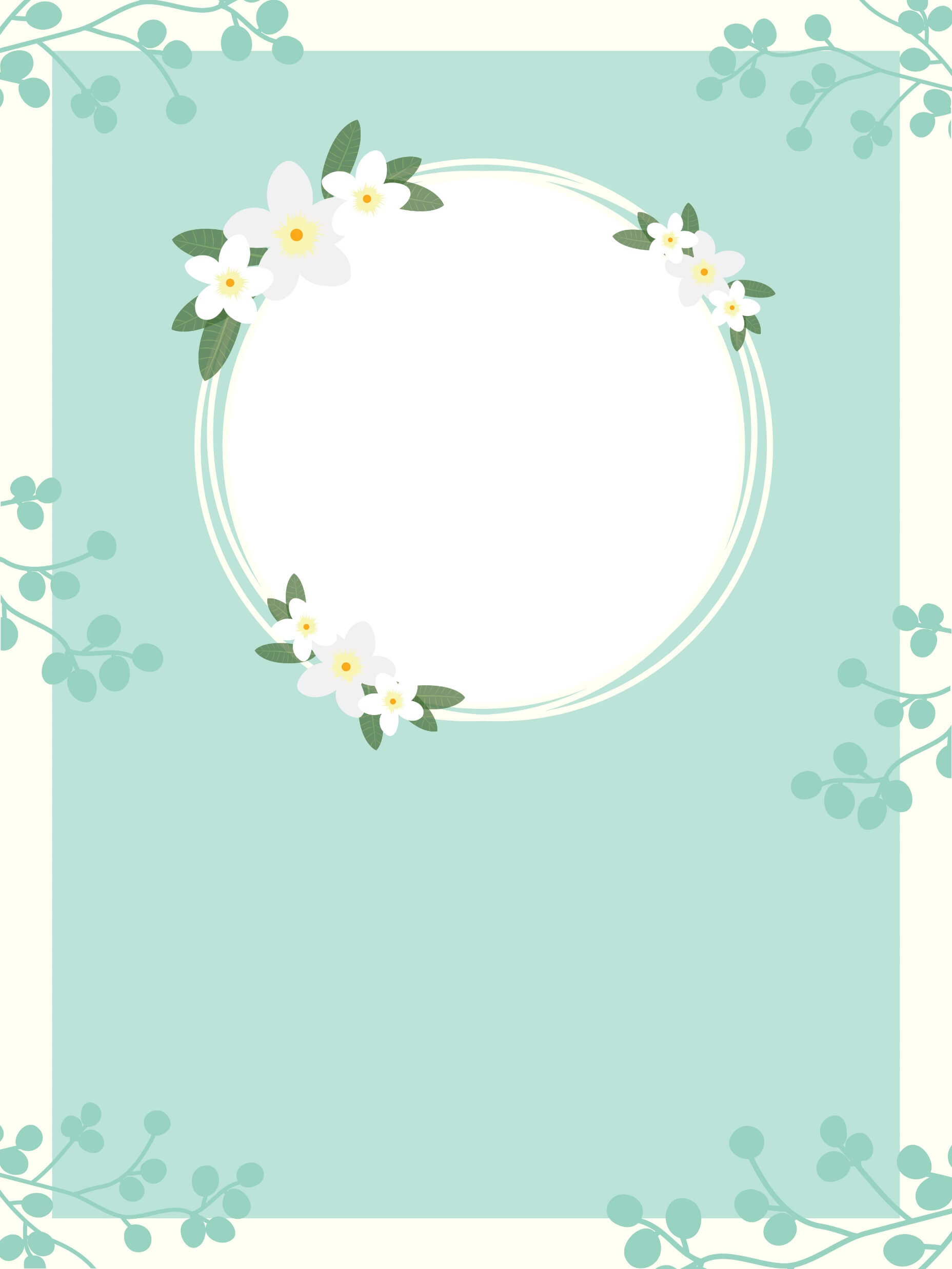 II/ Thực hành
Bài tập 3/69
Xếp mỗi đoạn văn dưới đây vào kiểu phù hợp: đoạn văn diễn dịch, đoạn văn quy nạp, đoạn văn song song, đoạn văn phối hợp. Chỉ ra câu chủ đề của mỗi đoạn văn (trừ đoạn văn song song)
   Nhóm 1 đoạn văn a; Nhóm 2 đoạn văn b; Nhóm 3 đoạn văn c; Nhóm 4 đoạn văn d.
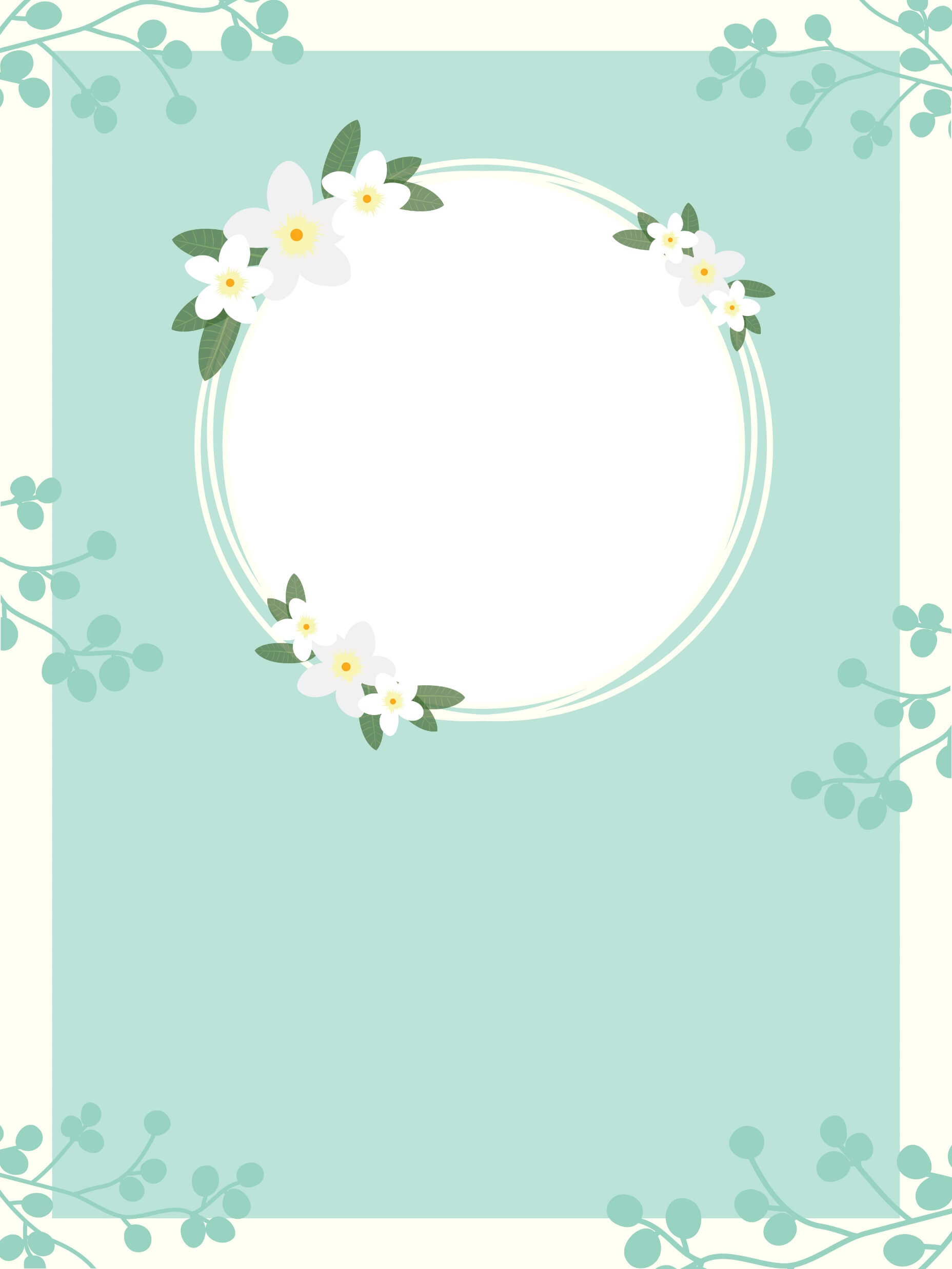 II/ Thực hành
Bài tập 3/69
Xếp mỗi đoạn văn dưới đây vào kiểu phù hợp: đoạn văn diễn dịch, đoạn văn quy nạp, đoạn văn song song, đoạn văn phối hợp. Chỉ ra câu chủ đề của mỗi đoạn văn (trừ đoạn văn song song)
Nhóm 1 đoạn văn a; Nhóm 2 đoạn văn b; Nhóm 3 đoạn văn c; Nhóm 4 đoạn văn d.
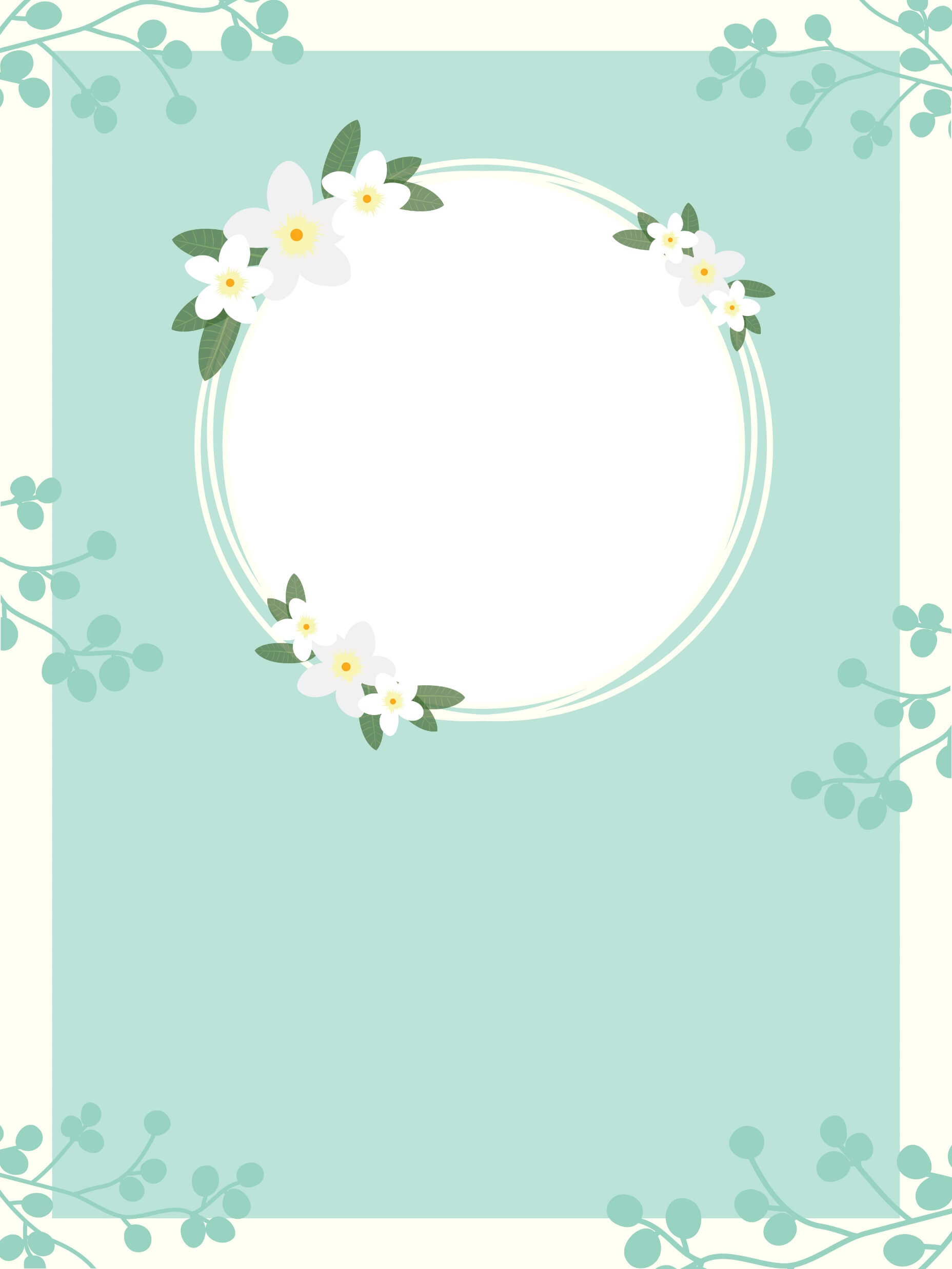 II/ Thực hành
Bài tập 4/69
Viết một đoạn văn diễn dịch (khoảng 5-7 dòng) trình bày suy nghĩ của em về ảnh hưởng của hiện tượng nước biển dâng đối với đời sống con người. Chỉ ra câu chủ đề trong đó.
Gợi ý: 
Yêu cầu:
- Hình thức: Viết đoạn văn diễn dịch.
- Dung lượng: 5 -7 dòng
- Nội dung: ảnh hưởng của hiện tượng nước biển dâng đối với đời sống con người.
- Xác định câu chủ đề đặt ở đầu đoạn văn.
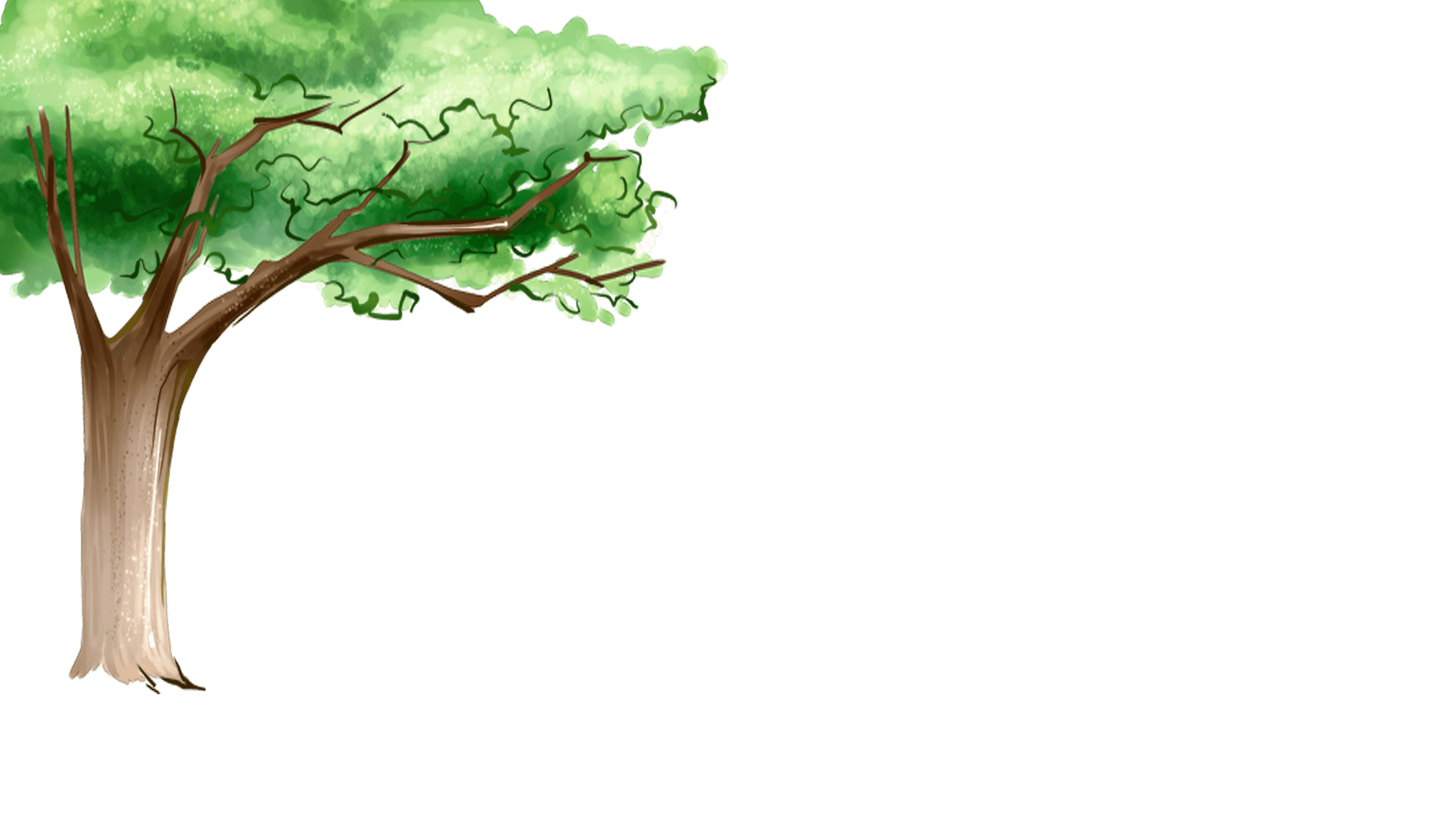 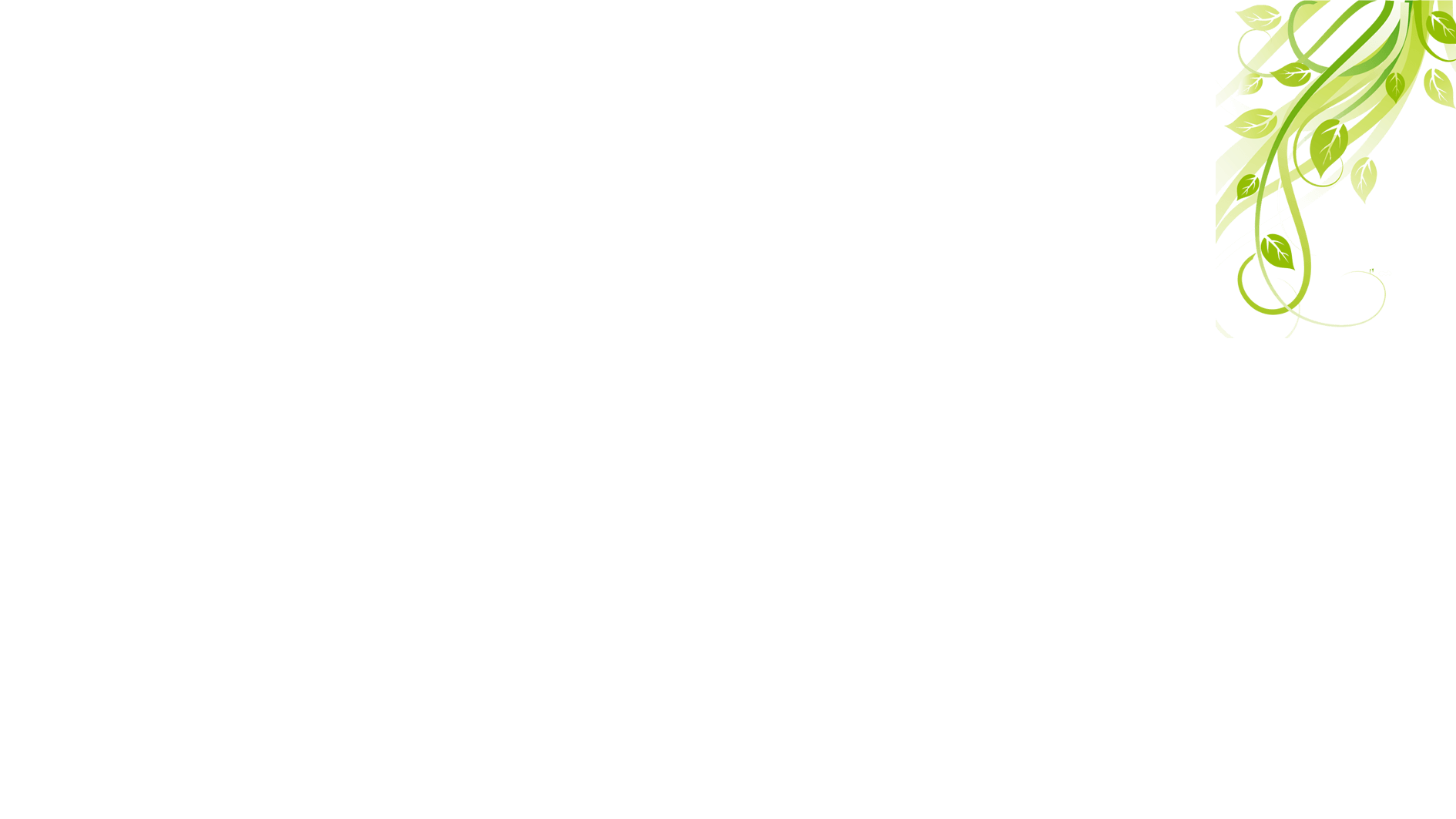 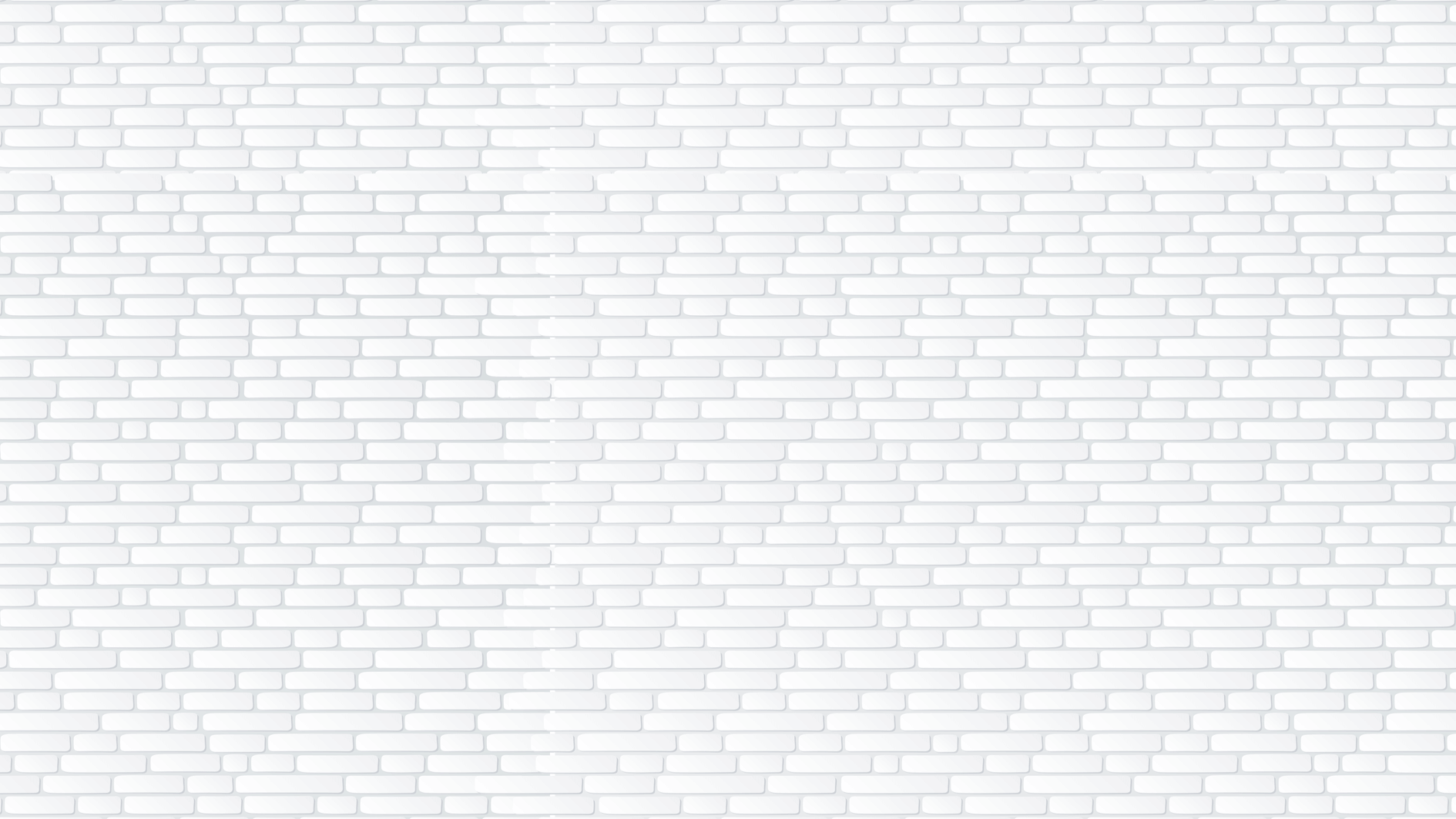 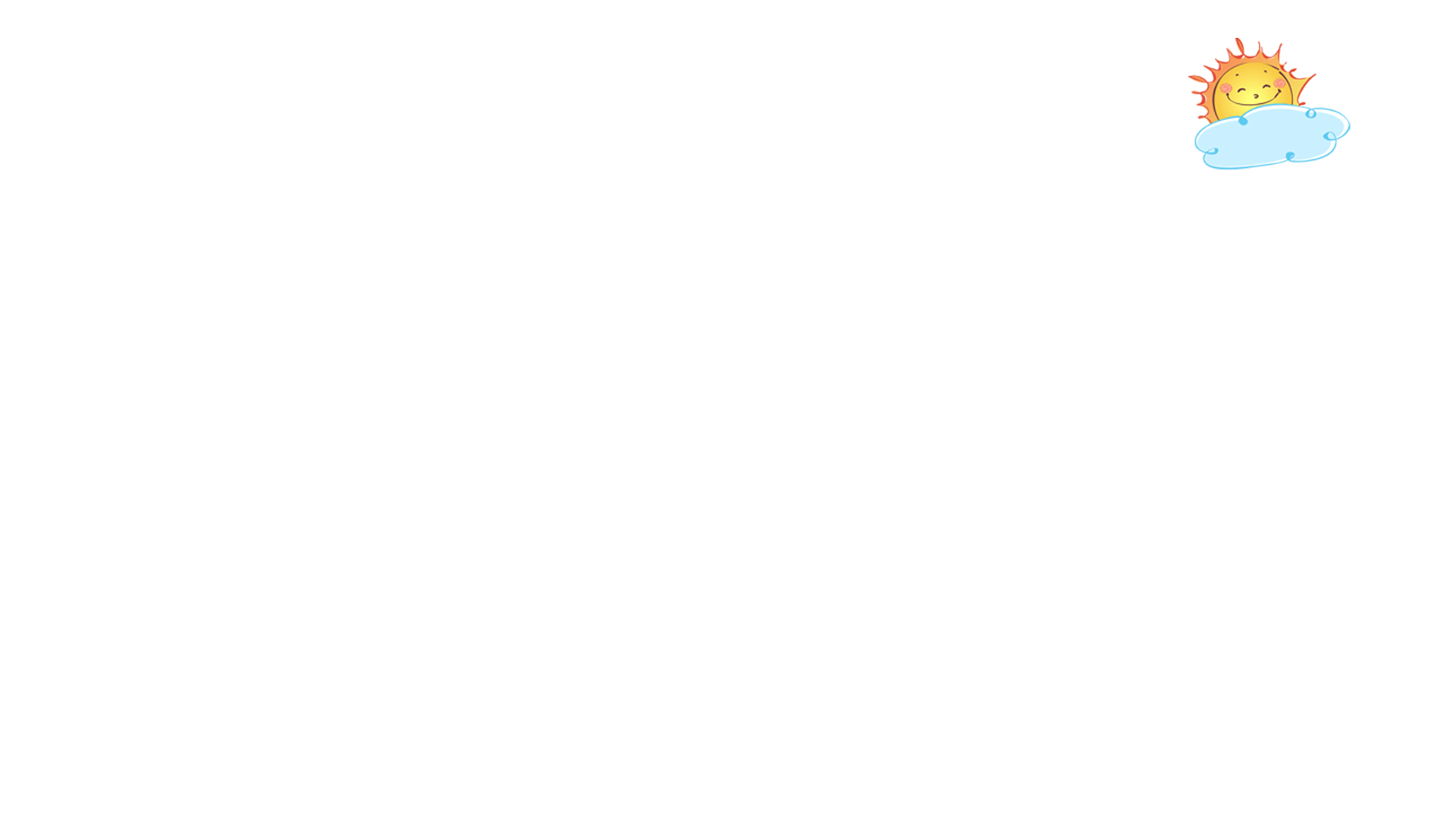 HƯỚNG DẪN VỀ NHÀ
            - Viết một đoạn văn quy nạp (khoảng 5-          7  dòng) trình bày suy nghĩ của em về tác hại của lũ lụt. Chỉ ra câu chủ đề trong đó.
                       GV: Hướng dẫn HS: 
                   - Hình thức: Viết đoạn văn quy nạp.
                   - Dung lượng: 5-7 dòng
                   - Nội dung: tác hại của lũ lụt.
                   - Xác định câu chủ đề (ở cuối đoạn).
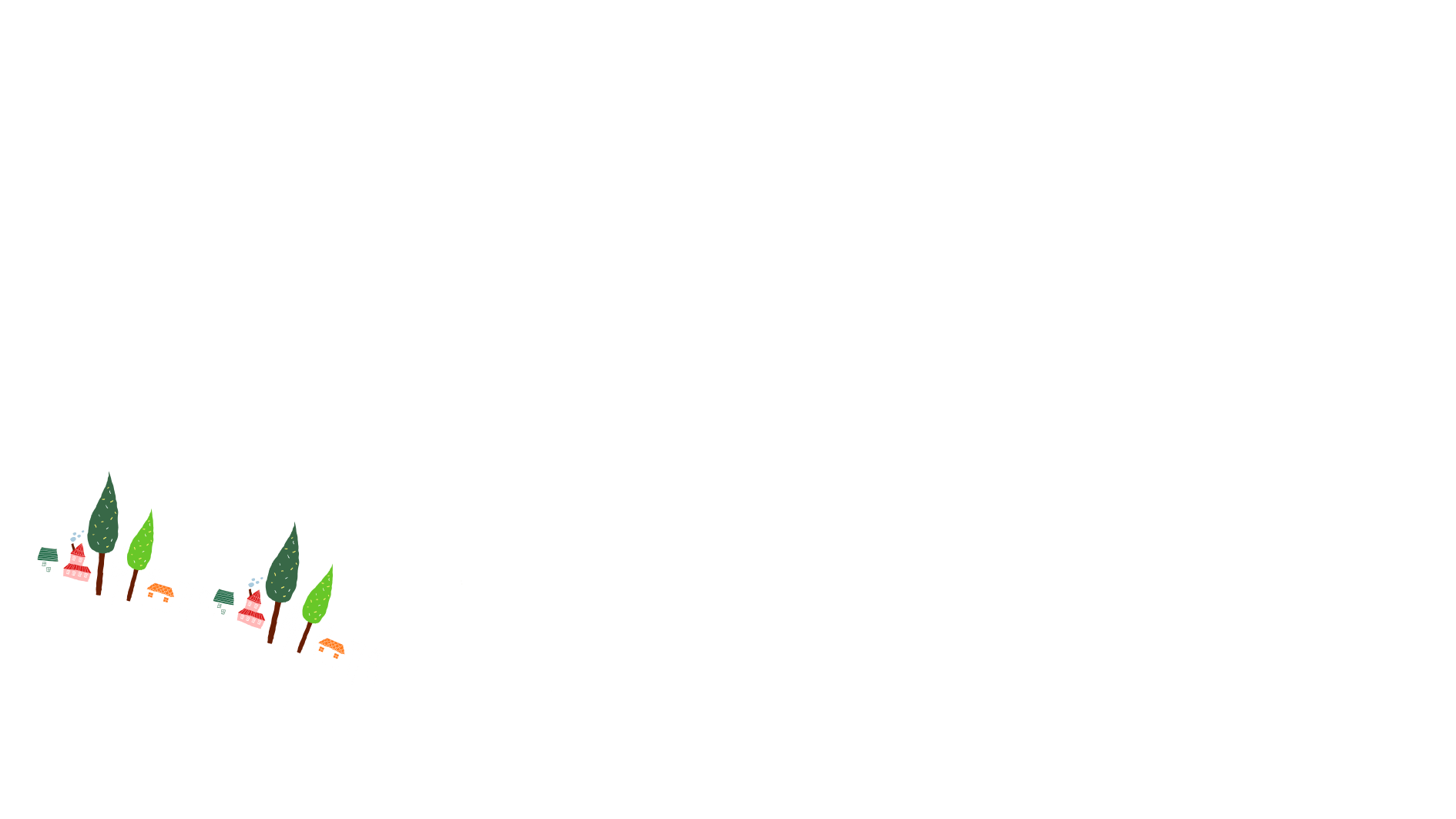 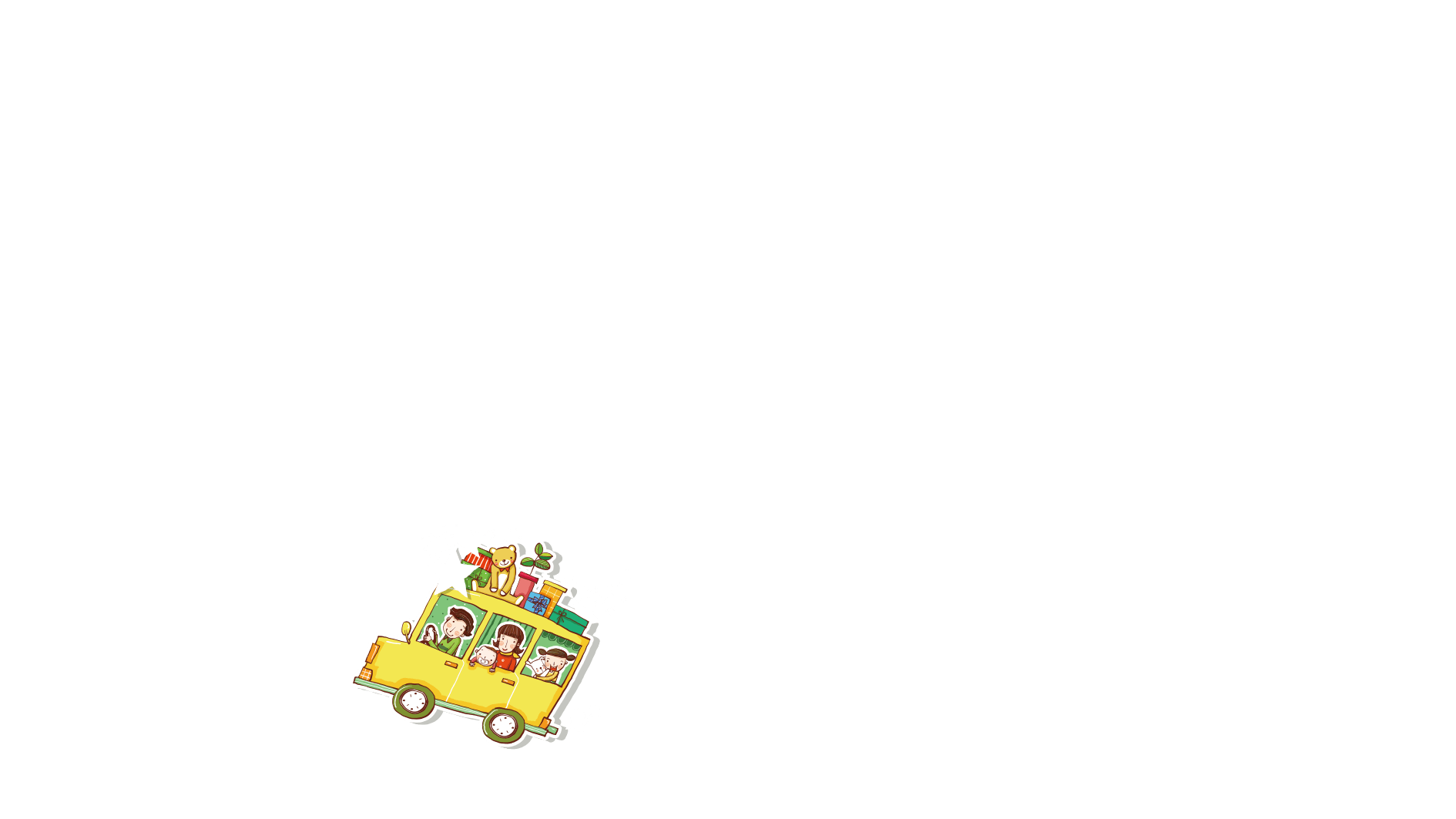 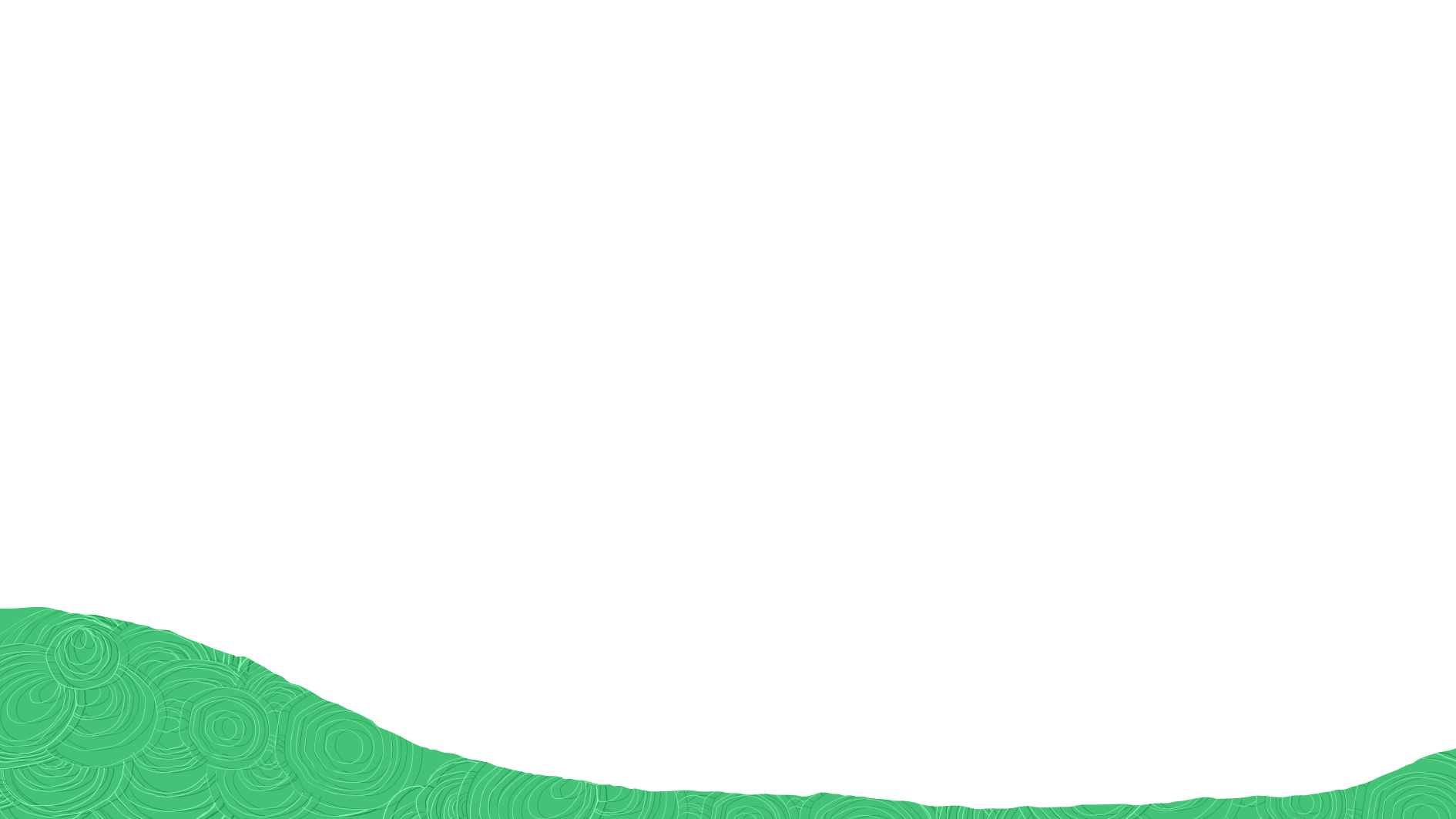 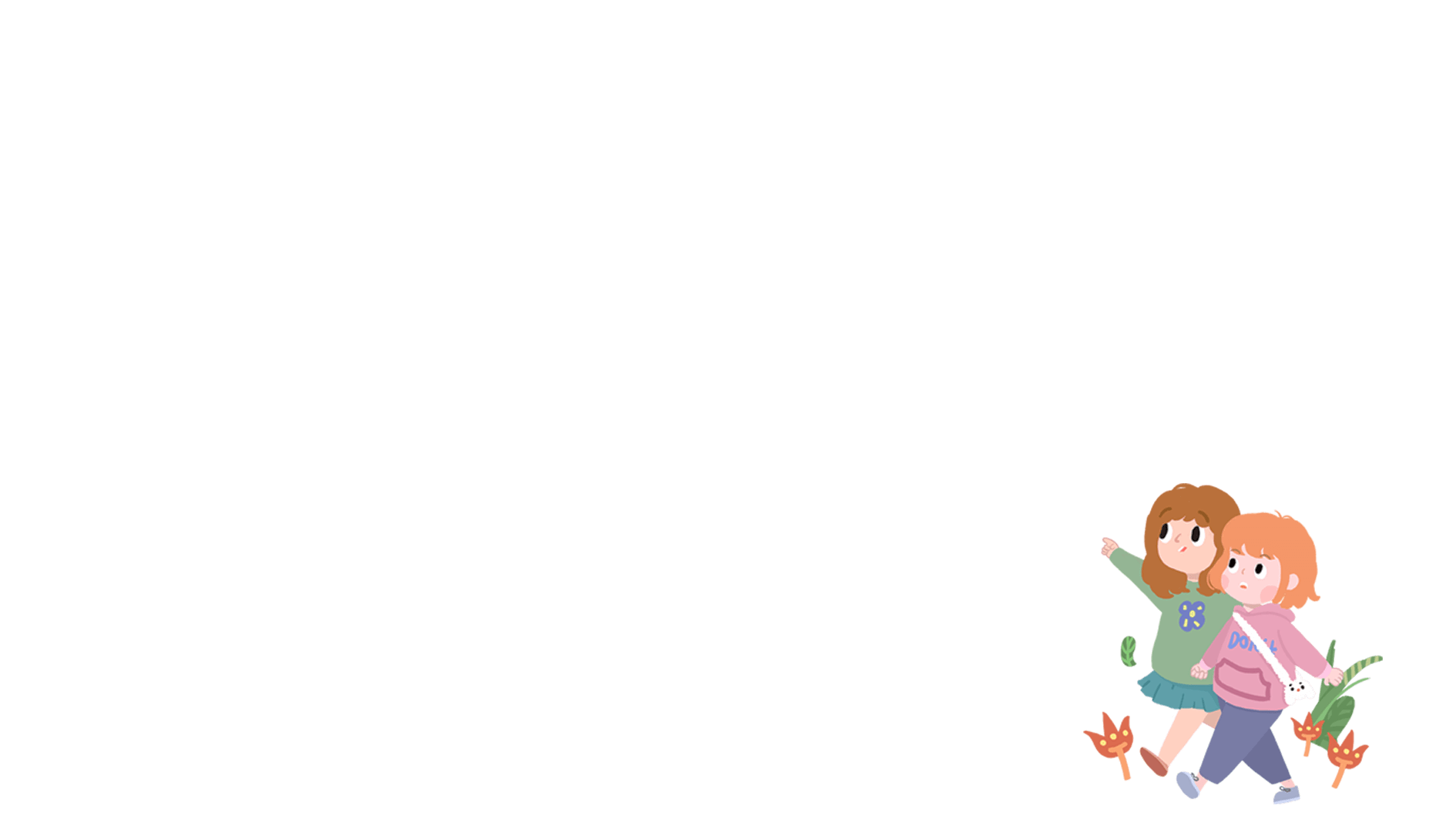 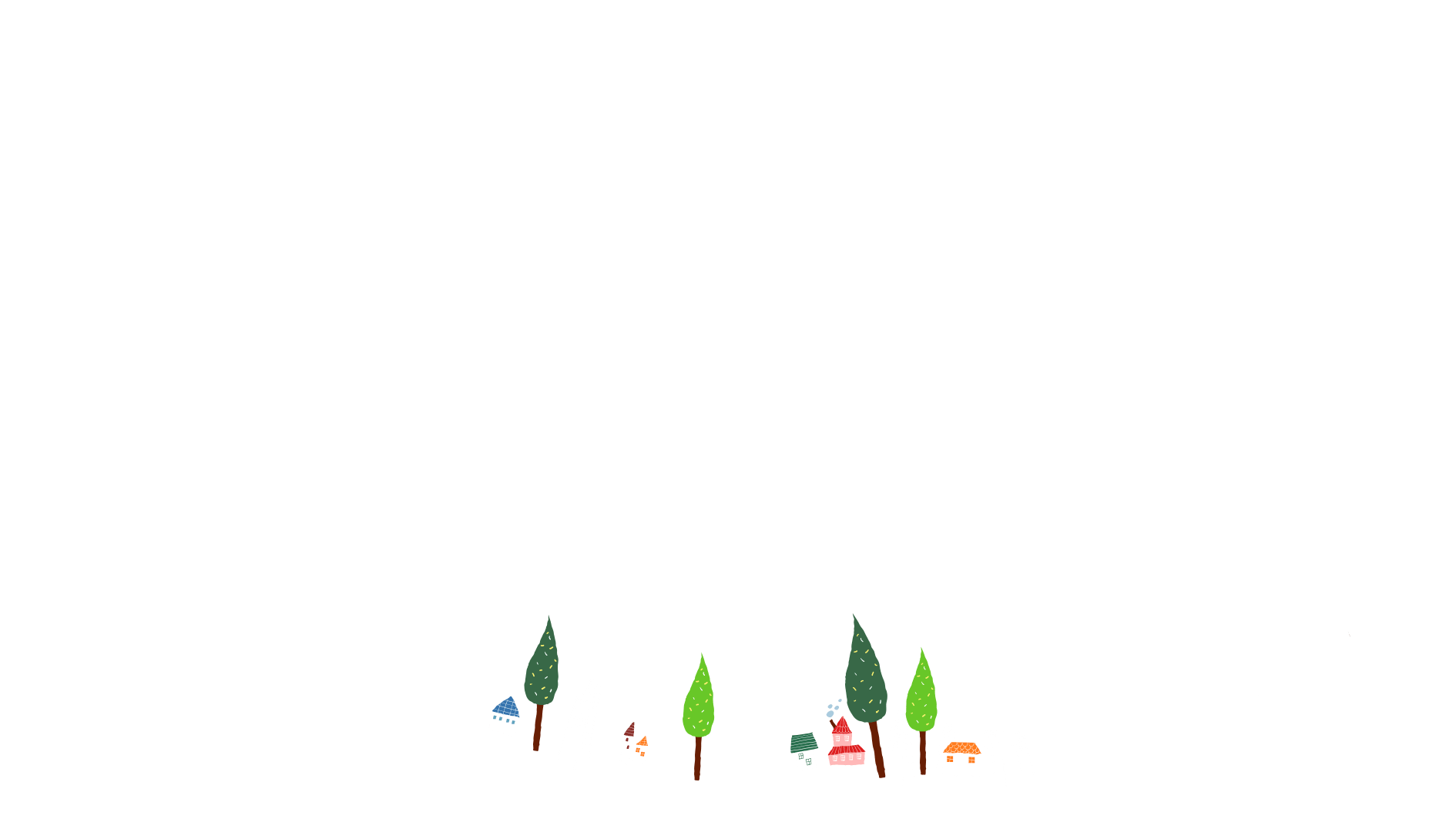